Підсумки діяльності школи у 2021-2022 навчальному році
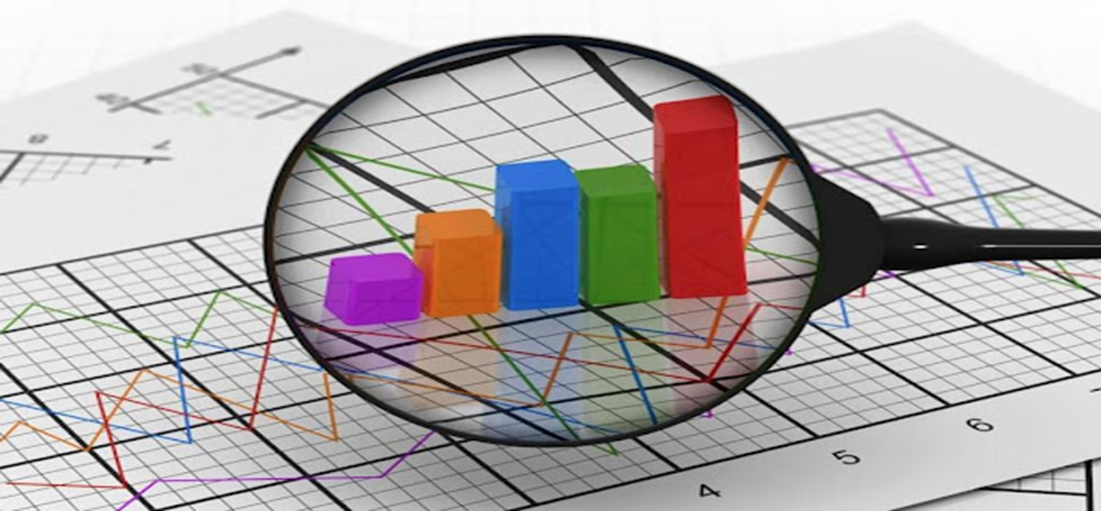 Відсоток відвідування за 2021-22 н.р.
Пропуски уроків з поважних причин у 2021-22 н.р.
Пропуски уроків  через хворобу у 2021-22 н.р.
Рівень навчальних досягнень учнів за 2018-2022 роки
Рівень навчальних досягнень учнів 5-11 класів за 2021-22 н.р.
Результативність роботи учителів за  2021-2022 н.р.
Інформація про випускників, які  закінчили школу з відзнаками 
(у відсотках від кількості випускників)
Динаміка виявлення здібних та обдарованих дітей
Участь у ІІІ етапі Всеукраїнських учнівських олімпіад
Освітньо-кваліфікаційний рівень педагогічних працівників
Віковий склад педколективу у 2021-22 н.р.(середній вік – 44 роки)
За  кваліфікаційними  категоріями:
Вищої  кваліфікаційної   категорії  -  11 чол;
І  кваліфікаційної  категорії -  6 чол.;
ІІ  кваліфікаційної  категорії  -  4  чол.;
Спеціаліст  -  3  чол.


З них мають педагогічні звання:
“Вчитель – методист” -  1 чол.;
“Старший вчитель”-  5 чол.
Організація методичної роботи
Методичні об’єднання:
вчителів  суспільно-гуманітарного  циклу
 ( керівник  Степаненко С.П.);

вчителів  природничо-математичного циклу 
(керівник Паршакова А.М.);

вчителів початкових класів та вихователів ГПД 
(керівник Ковшуненко І.В.)

 асистентів вчителів 
(керівник Луценко О.В.)
Порівняльні результати
самооцінювання освітніх і управлінських процесів
Освітнє середовище
Чи проводиться у закладі освіти робота з батьками щодо:             2,87(2021 р) /3,17 (2022 р)
Інформує Вас (учнів) заклад про те, як безпечно користуватись Інтернетом?                3,68/3,73
Освітнє середовище
Наскільки Ви (вчителі) погоджуєтесь із твердженням:
Система оцінювання здобувачів освіти
Учні
1. Ви отримуєте інформацію про критерії, правила і процедури оцінювання навчальних досягнень?  3,62 (2021) / 3,56 (2022)
Батьки
Ви отримуєте інформацію про критерії, правила і процедури оцінювання навчальних досягнень учнів?  3,04 /  3,29
Педагогічна діяльність педагогічних працівників закладу освіти
Учні
У яких формах вчителі і керівництво інформують Вас про негативне ставлення до корупції? 3,33 (2021) / 2,84 (2022)
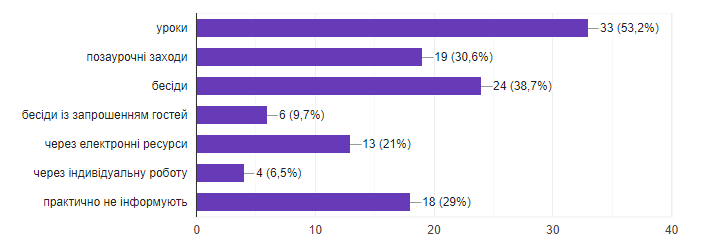 Управлінські процеси
Учні 
Вам подобається перебувати у школі?       2,78 /2,89
Керівництво закладу освіти доступне та відкрите до спілкування?      3,3 / 3,4
Розглядає керівництво закладу освіти Ваші звернення?                2,77 / 3,21
Управлінські процеси
Батьки 
Вам завжди вдається поспілкуватися з керівництвом закладу освіти і досягти взаєморозуміння?  3,04 / 3,4
Школа враховує думку батьків під час прийняття важливих управлінських рішень?          2,97 / 3,15
Ви задоволені в цілому організацією освітнього процесу в школі?           3,02 / 3,3
Управлінські процеси
Вчителі
1. Зазначте в розробленні яких документів Ви брали участь: (можна обрати кілька вар-в відповідей)  4 (2021) / 3,24 (2022)
 □ стратегія розвитку закладу освіти;                                                                18/13
□ процедури внутрішньої системи забезпечення якості освіти закладу;  4/5
□ річний план роботи закладу;                                                                             9/10
□ освітня програма закладу;                                                                                 5/4
□ положення про академічну доброчесність;                                                  3/5
□ антибулінгова програма;                                                                                    5/5
□ правила внутрішнього розпорядку;                                                                8/6
Правила поведінки;                                                                                           8/8
□ в розробленні жодного документу участі не брав/брала;                     1/4
Управлінські процеси
Наскільки Ви погоджуєтесь із твердженнями:
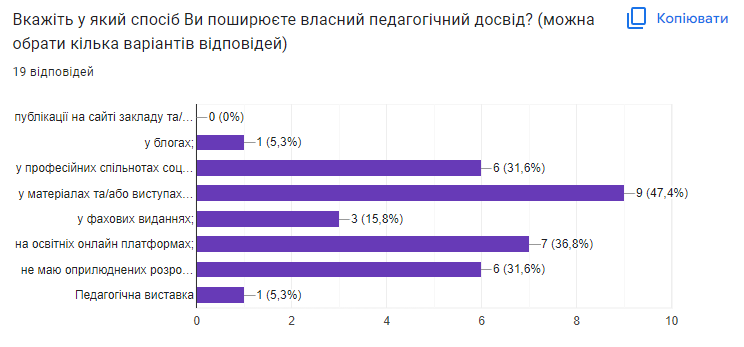 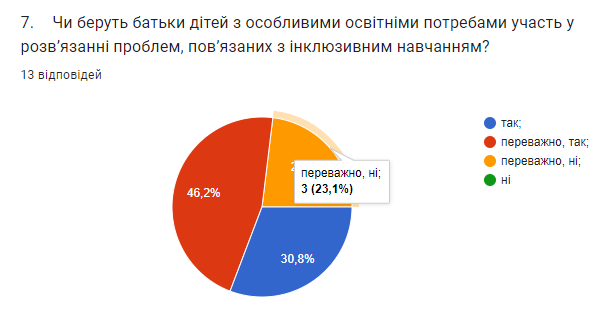 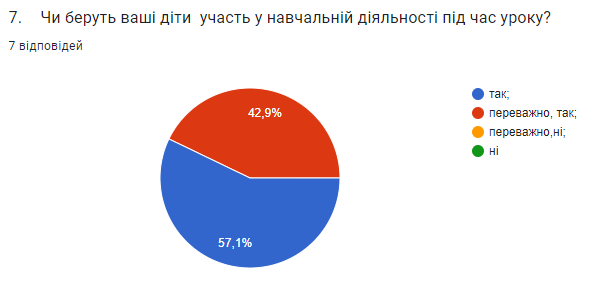 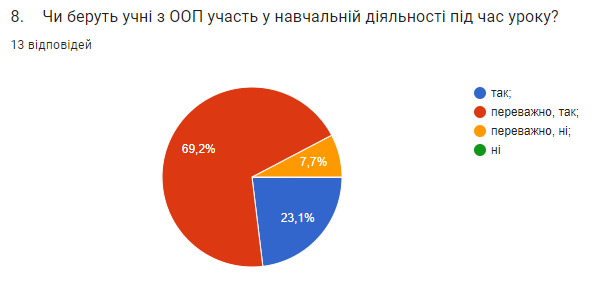